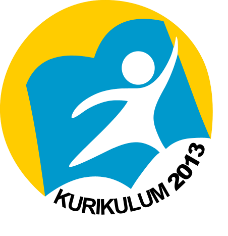 PENDEKATAN DALAM PEMBERDAYAAN KOMUNITAS
STRATEGI PEMBERDAYAAN
(Totok Mardikanto)
Penyusunan strategi haruslah melibatkan komunitas,
Memampukan warga untuk memecahkan masalahnya dan memenuhi kebutuhan mendasarnya,
Mendukung keterlibatan warga miskin, kaum perempuan, dan kelompok lemah lainnya,
Berupaya memanfaatkan potensi dan sumber daya lokal,
Peka terhadap nilai-nilai budaya setempat,
Memperhatikan dampak yang ditimbulkan terhadap lingkungan,
Tidak menciptakan ketergantungan,
Dilaksanakan secara berkelanjutan.
Strategi Pemberdayaan harus memungkinkan:
Pemungkinan
	Yaitu menciptakan suasana atau iklim yang memungkinkan potensi individu maupun komunitas untuk berkembang secara optimal. Pemberdayaan juga harus mampu membebaskan individu dan komunitas dari beragam hambatan kultural atau pun struktural.
Penguatan
	Yakni memperkuat pengetahuan dan kemampuan yang dimiliki individu maupun komunitas untuk memecahkan masalah serta memenuhi kebutuhannya. Pemberdayaan hendaknya mampu pula menumbuhkembangkan segenap kemampuan dan kepercayaan diri sehingga menunjang terwujudnya kemandirian.
Strategi Pemberdayaan harus memungkinkan:
Perlindungan
	Yaitu melindungi kelompok-kelompok lemah agar tidak tertindas oleh kelompok kuat, mencegah terjadinya persaingan tak seimbang, serta menghapuskan segala bentuk diskriminasi yang merugikan kelompok lemah.
Penyokongan
	Yakni memberikan bimbingan dan dukungan agar individu maupun komunitas mampu menjalankan peranan serta tugas-tugas kehidupannya. Pemberdayaan diharapkan mampu menyokong kelompok lemah supaya tidak terjatuh pada keadaan dan posisi yang kian lemah juga terpinggirkan.
Strategi Pemberdayaan harus memungkinkan:
Pemeliharaan
	Yaitu memelihara situasi yang kondusif agar tetap terjadi keseimbangan distribusi kekuasaan (daya) antara berbagai kelompok dalam komunitas. Pemberdayaan hendaknya mampu menjamin keselarasan yang memungkinkan setiap individu memperoleh kesempatan seimbang untuk meningkatkan kedayaannya.
QUIZ
Jelaskan mengenai strategi menurut Totok Mardikanto!
Apakah yang dimaksud dengan ‘Pemungkinan’?
Salam Sosiologi !